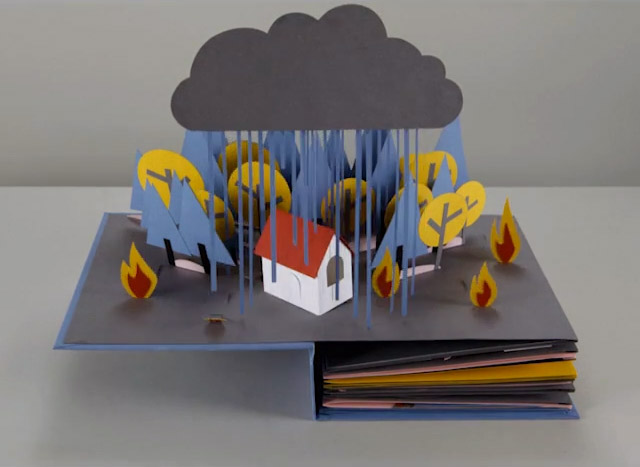 Paper Sliceforms
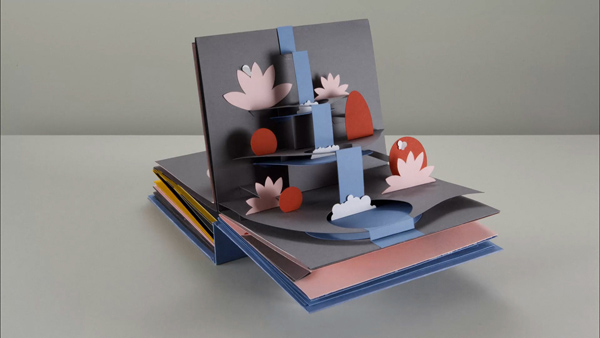 3D For The Poor
Michael Kellner
[Speaker Notes: ספר פופאפ של מחזור המים בטבע]
First, a Demonstration
[Speaker Notes: סרטוני הדגמה, הראשון ליופי השני יותר דומה למה שננסה להראות]
Lecture Contents
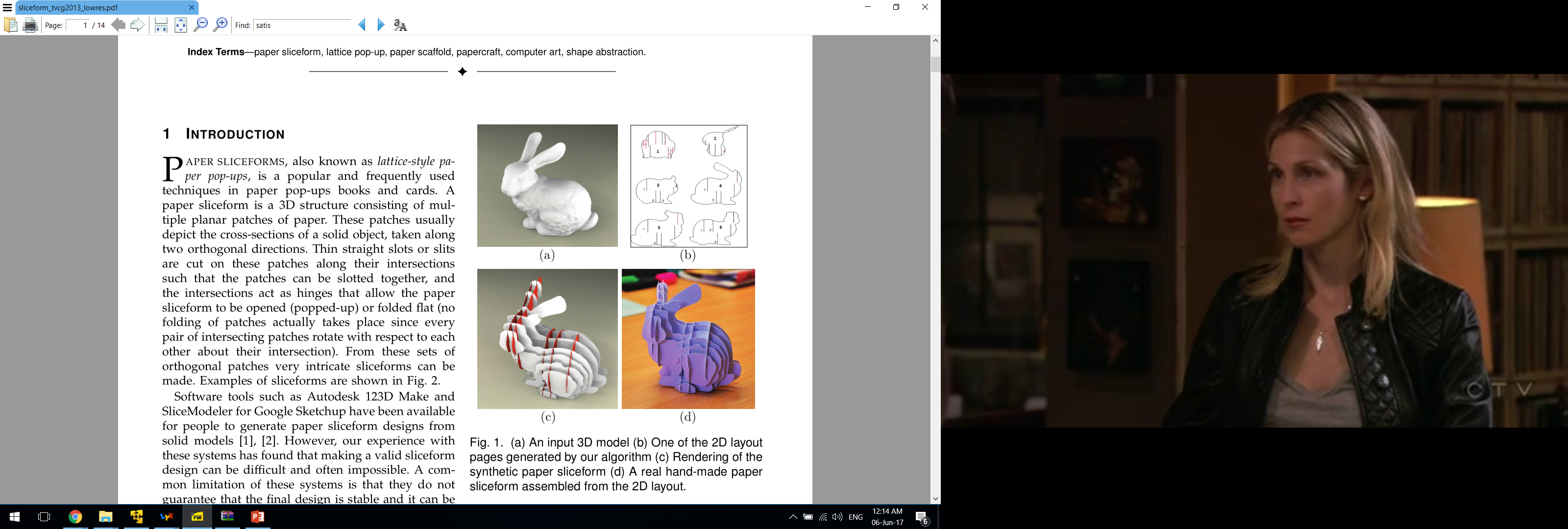 Background
Overview
Sufficient Conditions
Cylinder Approximation
Topology Preservation
Scaffold Generating
Scaffold Realization
Background
Existing solutions
Problems:
Unconnected parts
Ability to assemble
The goal is to guarantee validity
Related Work
Pop up in general
Shape simplification
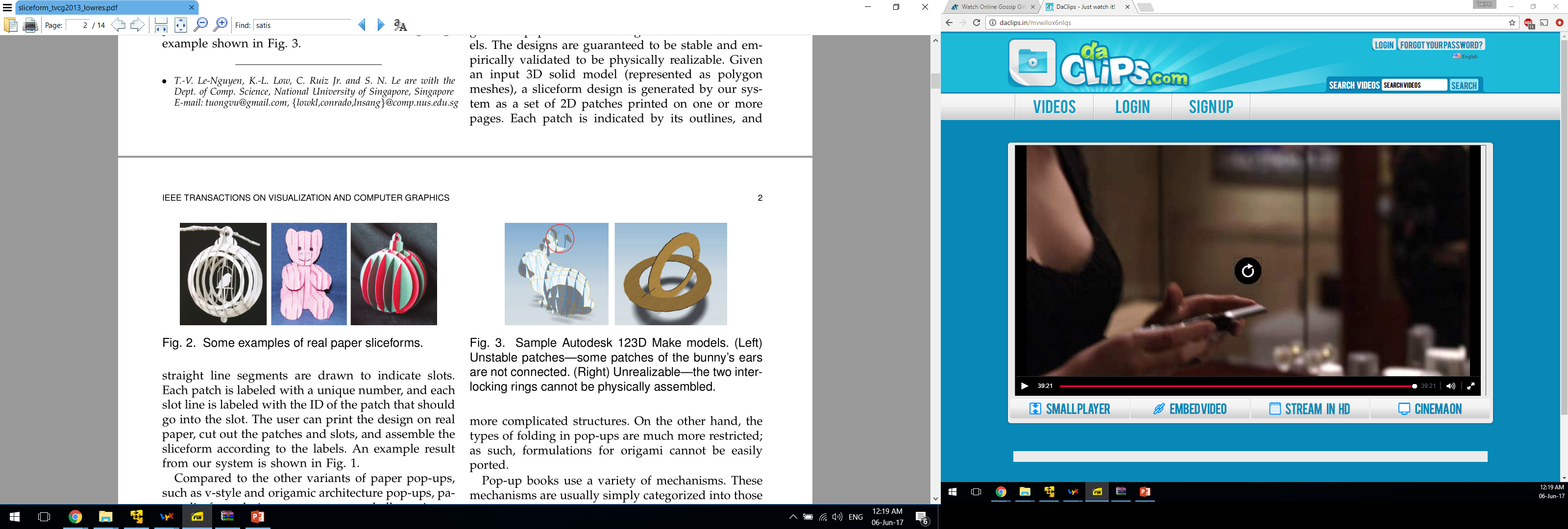 Overview
Definitions
Scaffold, sliceform scaffold and hinges
Folding motion
A continuous deformation
Rigidity
Hinges preservation
Stable scaffold
Intersection
For every non coplanar patches no stationary folding is possible
Feasible scaffold
Flat - foldable
Stable along the way
A stable sliceform scaffold is feasible
[Speaker Notes: A scaffold is a set of planar polygonal patches in 3D. 
Folding:
g(0) = S and g(1) = S ′ .
• g maintains the rigidity of the patches of S, for any
t ∈ [0,1].
• g maintains the positions of the hinges on the patches
of S, for any t ∈ [0,1].
A scaffold S is said to be stable if
• At least two patches of S intersect each other.
• For every two non-coplanar patches p 1 , p 2 ∈ S, there
is no other scaffold S ′ ̸= S foldable from S while p 1 ,
p 2 are kept stationary..
A scaffold S is said to be feasible if
• There exists a scaffold S ′ foldable from S, such that the
acute angle θ between every two intersecting patches
of S ′ satisfies 0 < θ < ϵ, with ϵ arbitrarily small.
The respective folding motion is called flat-folding or
flattening and S is said to be flat-foldable.
• For every t ∈ [0,1], the intermediate scaffold g(t)
during the deformation of S to S ′ is stable.]
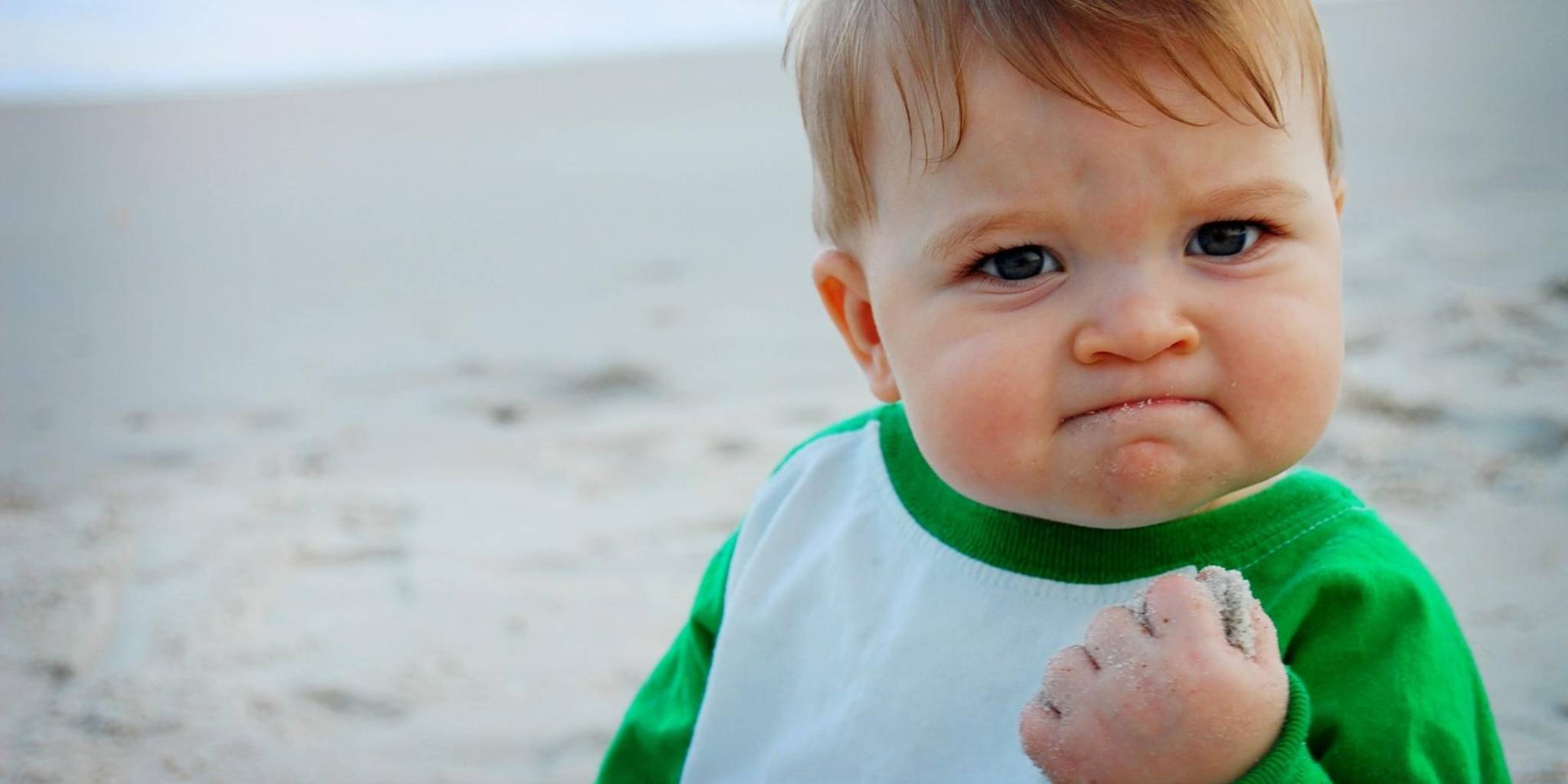 So We Need A Stable Perpendicular Sliceform
The way to Stability
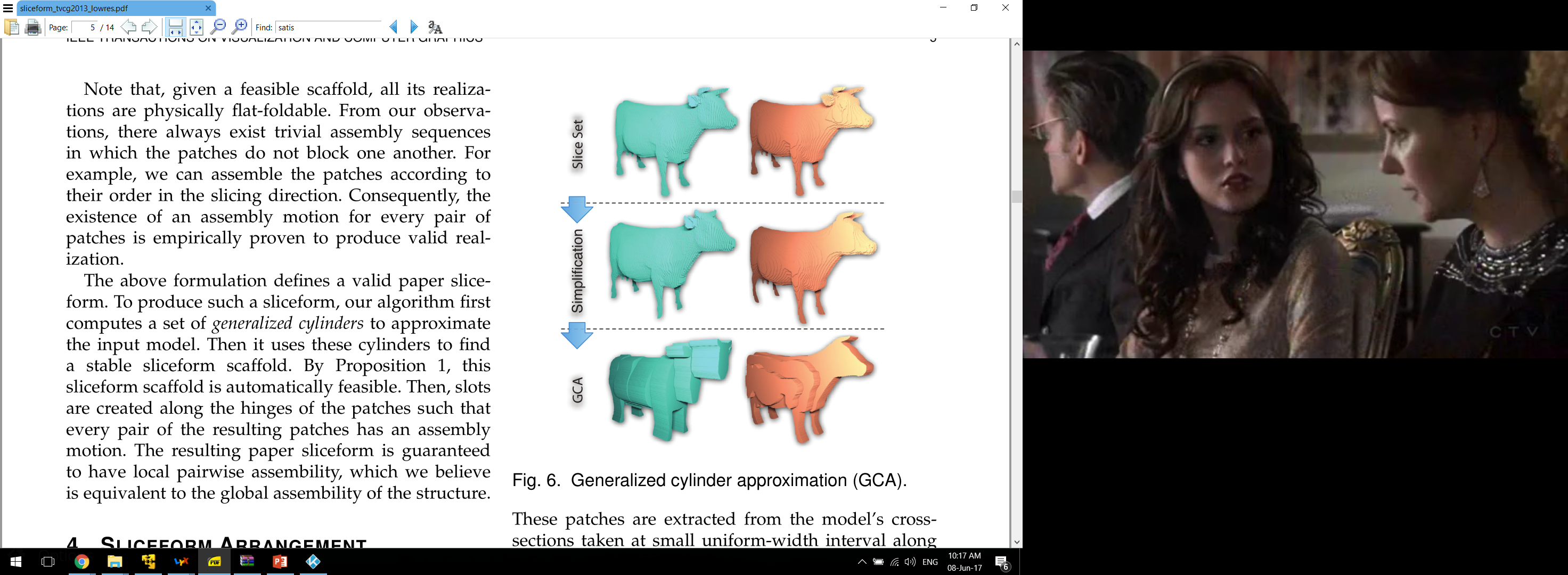 Additive and reductive approaches are expensive
We want to represent patches with small number of primitives
Verify feasibility using only this primitives
We start with a slice set
Simplify and approximate
Use cylinders to create stable scaffold
Partitioning Patches
[Speaker Notes: חשוב לציין ש p+p’ שונה מp’+p
מידת השגיאה מתייחסת במידה מסוימת גם לצורה של החתכים ולא רק להפרש הנפח]
Partitioning Patches
[Speaker Notes: לסיכום בהינתן קבוצה של חתכים אנחנו יודעים לייצר צילנדר איכותי, השאלה איך נחלק את הקבוצות]
Simplification
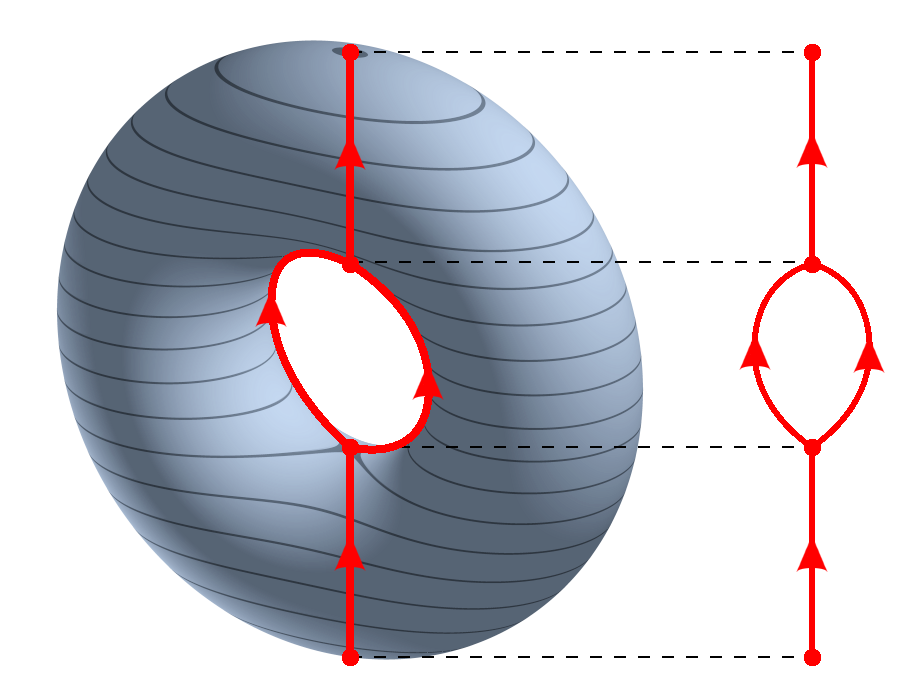 [Speaker Notes: הרעיון המרכזי הוא לייצר מבנה פשוט שהמטרה שלו היא לשמר את הטופולוגיה של הגוף בדגש על רכיבי קשירות]
Simplification
We compute a Reeb graph for both slicing directions
We use the partitioning algorithm, on each edge of the graphs
Due to the complexity of the model the Reeb graph can be quiet complex
We’ll want to simplify the graph before creating the cylinders
Preserve object topology
Reduce number of edges
[Speaker Notes: ניתן לחשב את REEB  בNLOGN
הסיבוכיות של הגרך יכולה להיות גם בגלל קובץ פגום]
Simplification
Simplification
[Speaker Notes: הפישוט הוא איטרטבי עד שלא ניתן לפשט יותר
ניתן לשים לב שעד כה ישנם כבר כמה פרמטרים לא קבועים: ההפרש של חתיכות, השגיאה בצילנדר וחסם האיחוד]
Simplification
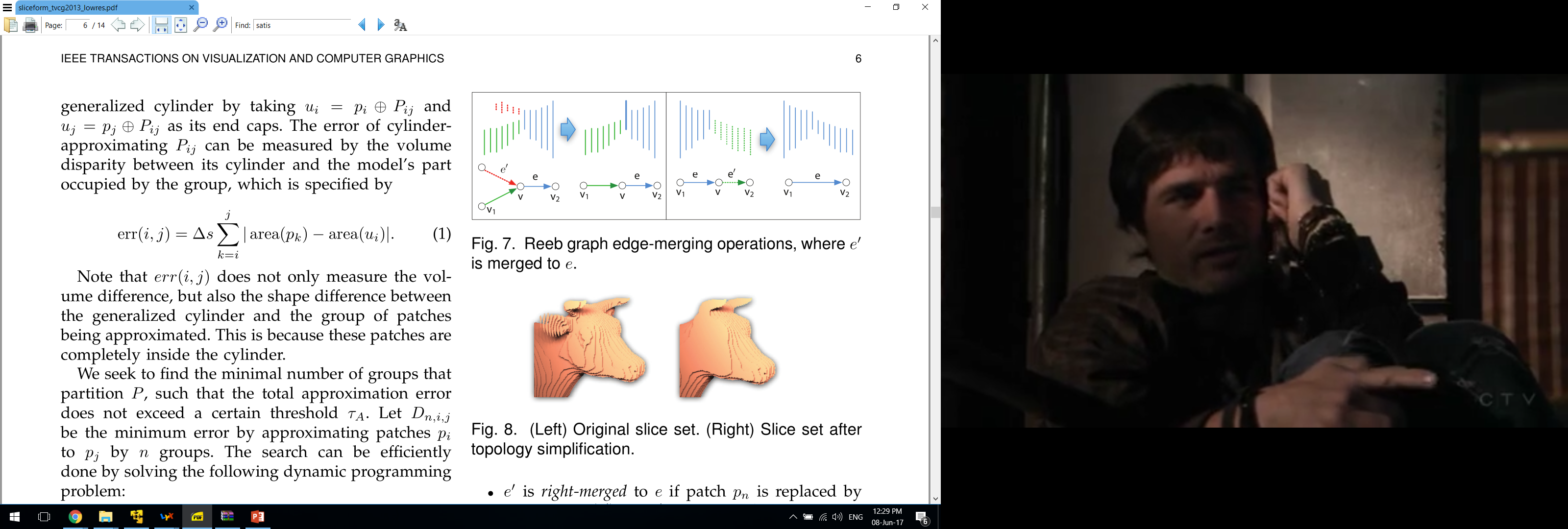 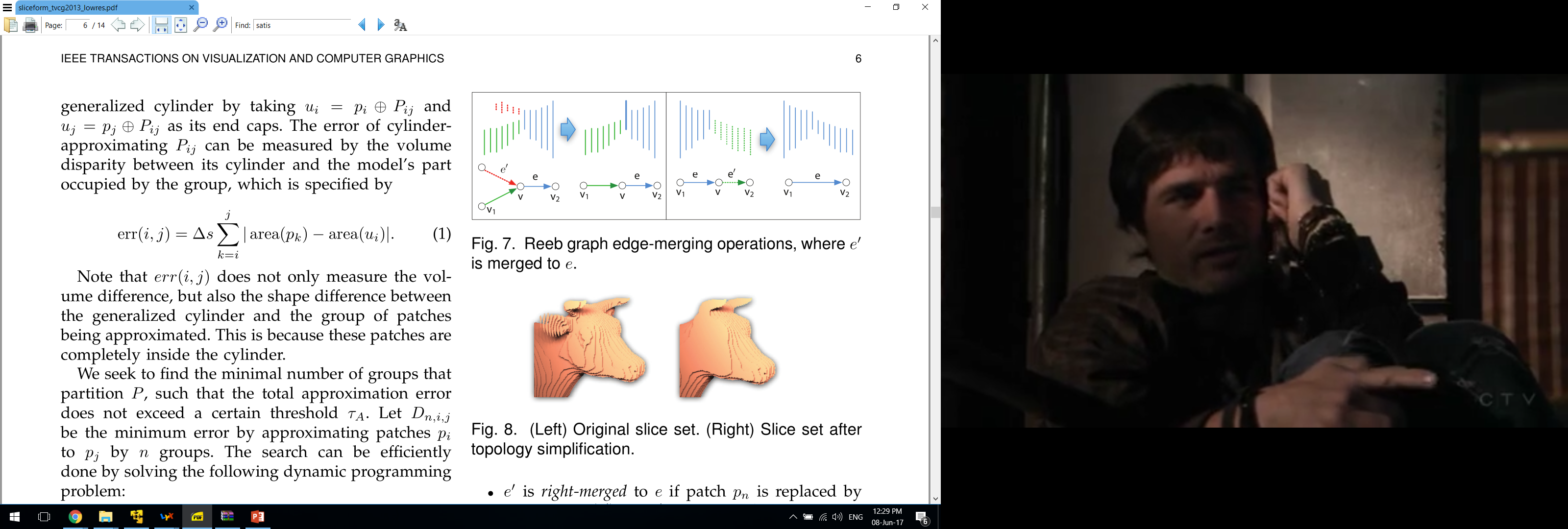 [Speaker Notes: אפשר לשים לב לשימור של פרטים כמו הקרניים, שנשמרות ולא יהפכו לחתיכות צפות כמו שראינו בהתחלה]
We Are almost There…
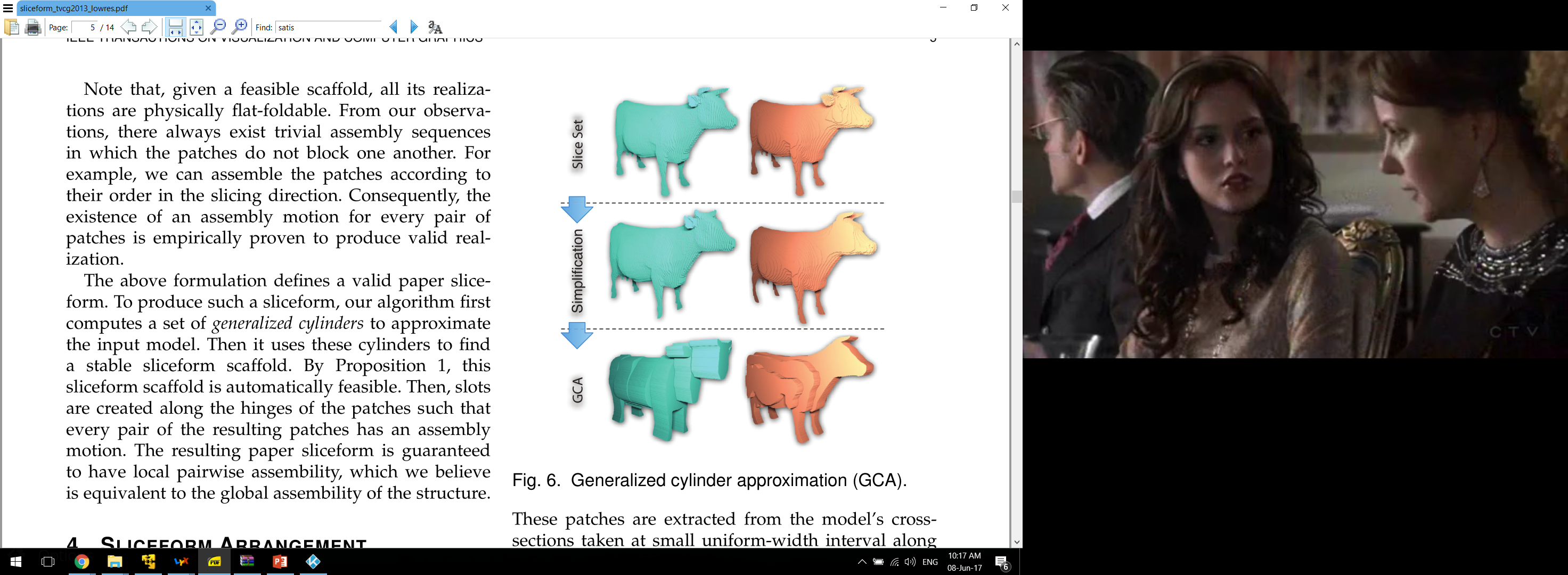 Generating a Scaffold
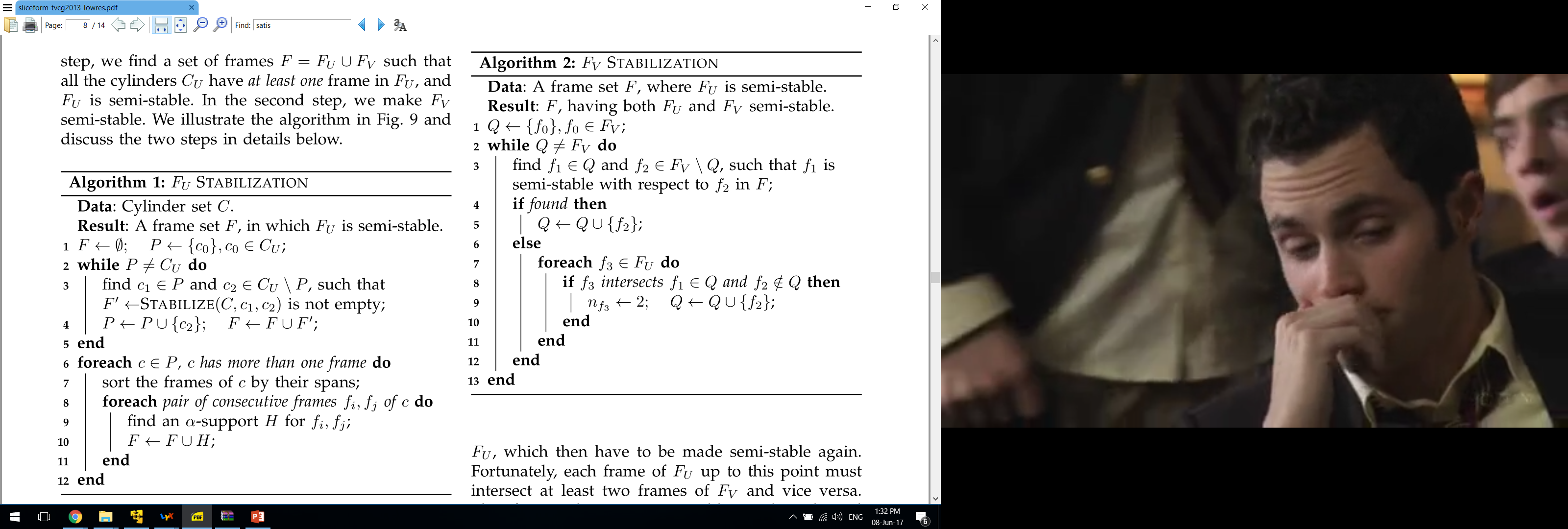 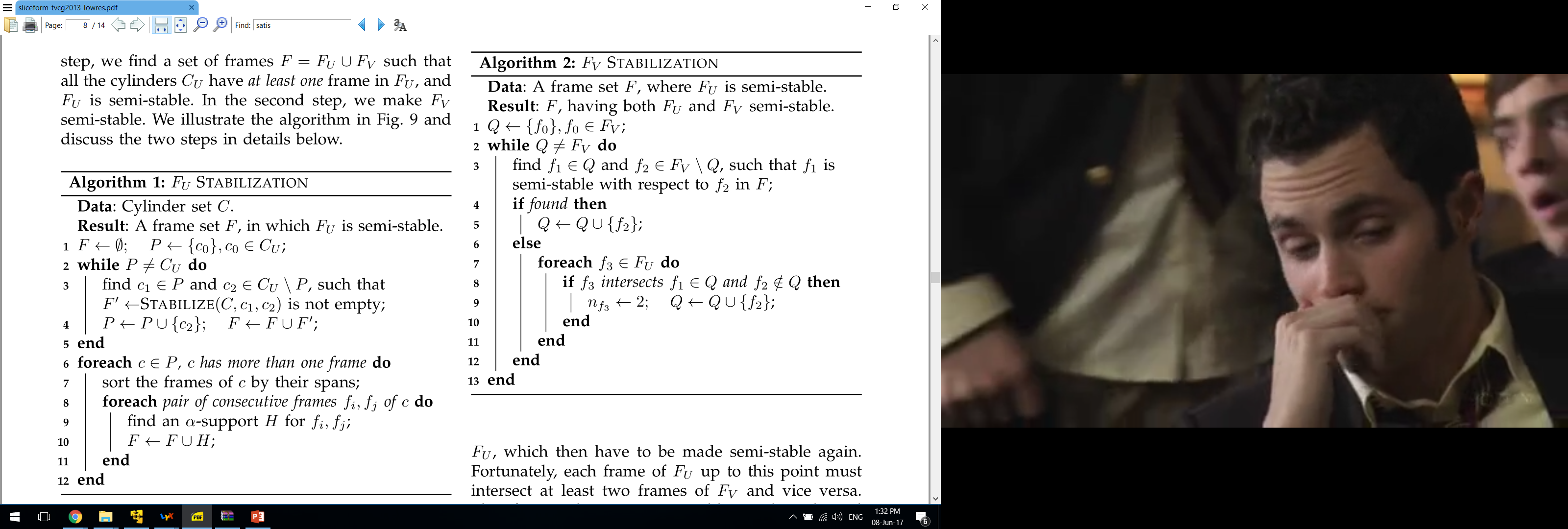 [Speaker Notes: אני הולך לחרטט פה קצת, ונבין את הרוח הכללית, במקום את הפרטים המדויקים]
Generating a Scaffold
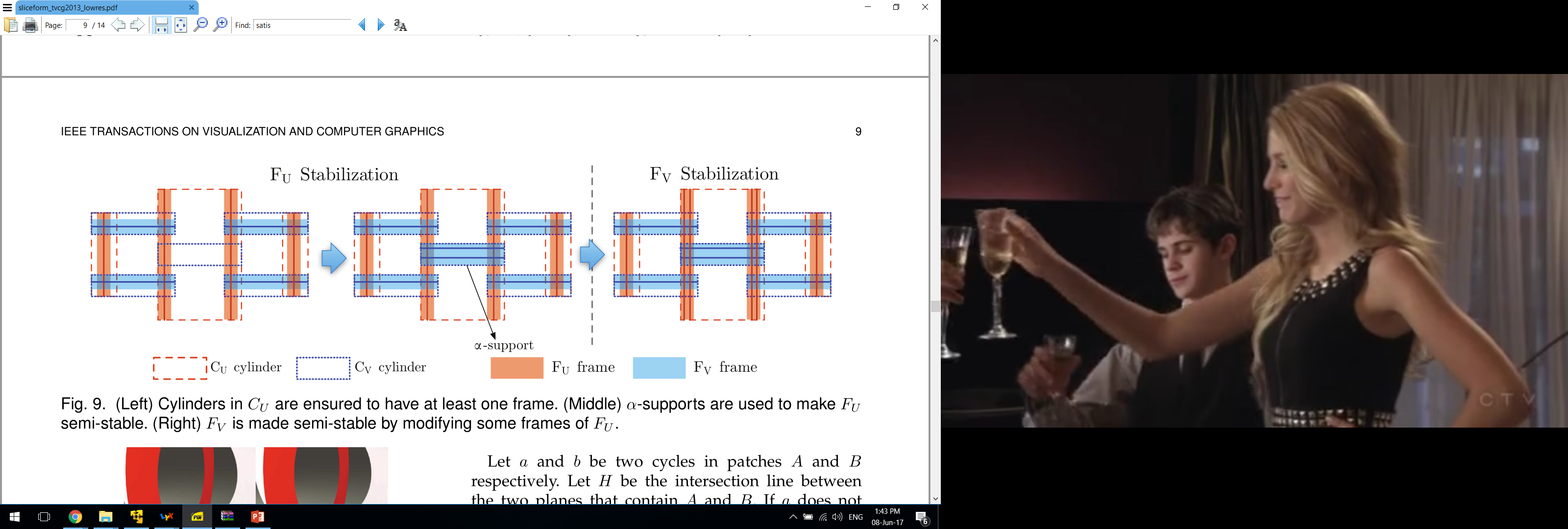 [Speaker Notes: במאמר עצמו יש הוכחה לכך שהבנייה הזו תבטיח בנייה יציבה, אבל חסכתי מלא הגדרות וכאלה]
And we’re Done
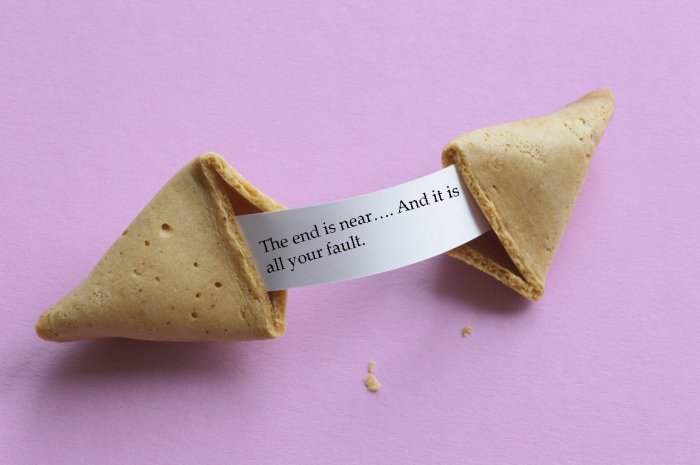 Well, sort of…
[Speaker Notes: להזכיר את החלק של המימוש, העניין של יצירת הצירים הפיזית, היכולת להרכיב, דומה לבעיות שדיברנו עליהן]
Results
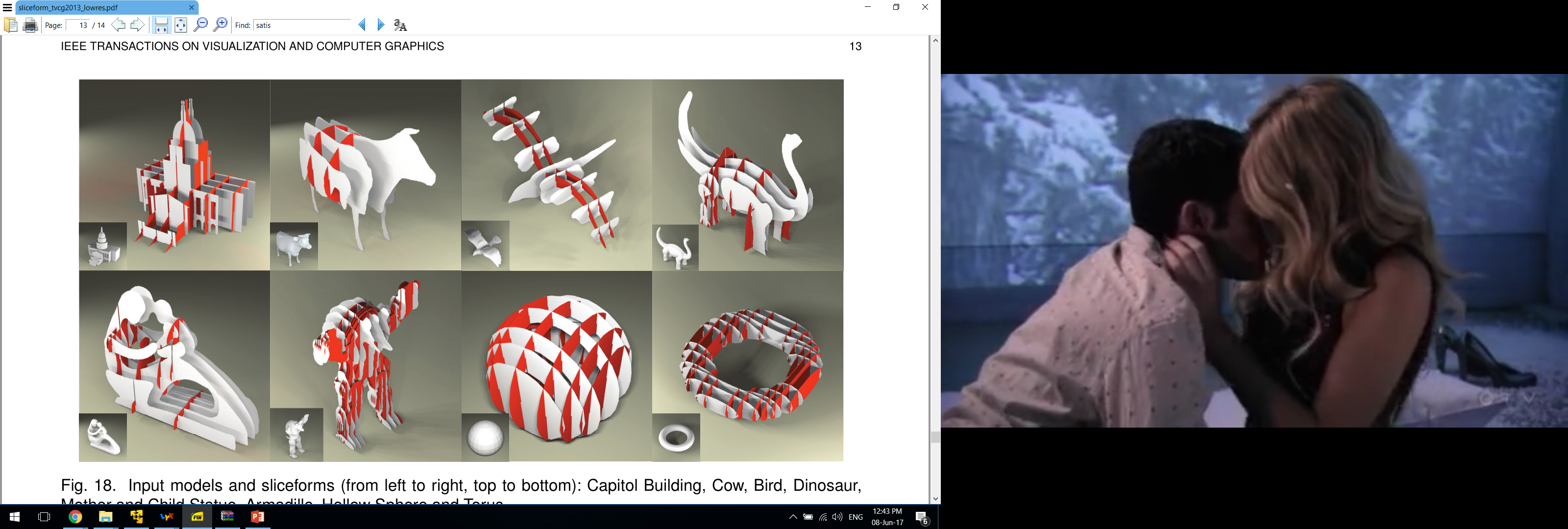 [Speaker Notes: תכלס הכי כיף!]
Results
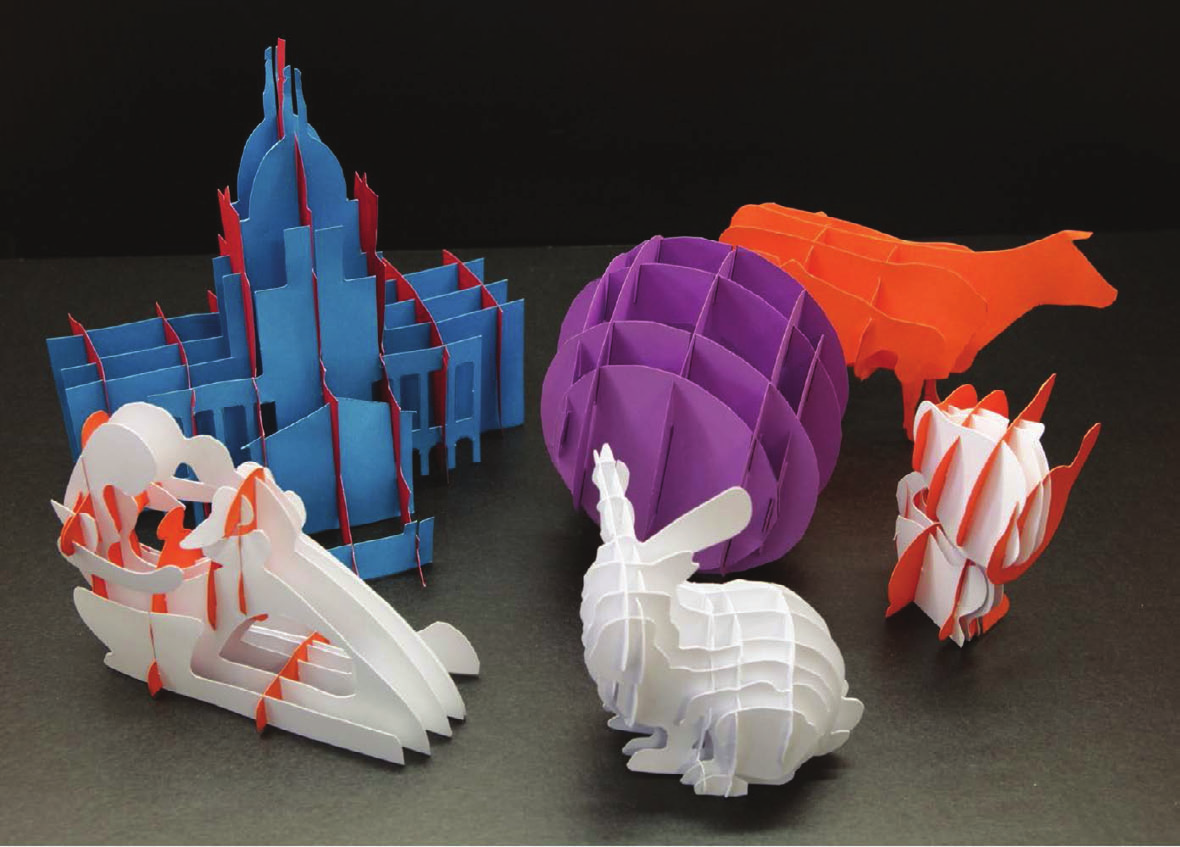 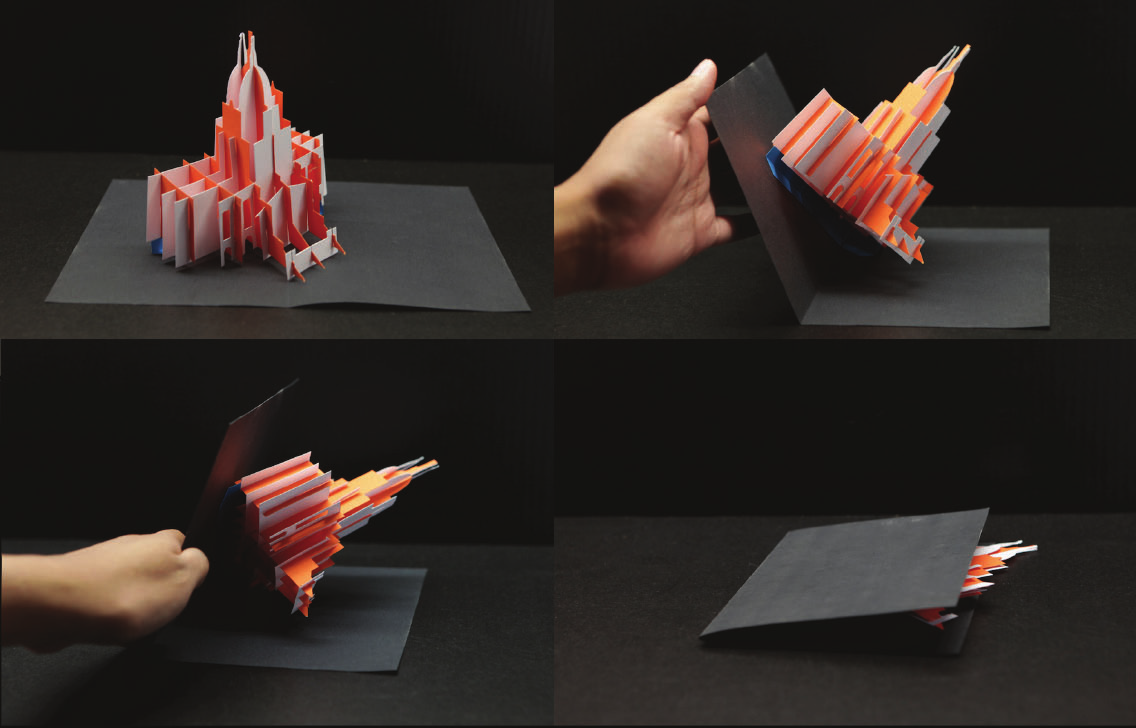 References
Le-Nguyen, T., Low, K., Ruiz, C. and Le, S. (2013). Automatic Paper Sliceform Design from 3D Solid Models. IEEE Transactions on Visualization and Computer Graphics, 19(11), pp.1795-1807. 
 Cole-McLaughlin, K., Edelsbrunner, H., Harer, J., Natarajan, V. and Pascucci, V. (2004). Loops in Reeb Graphs of 2-Manifolds. Discrete & Computational Geometry, 32(2).